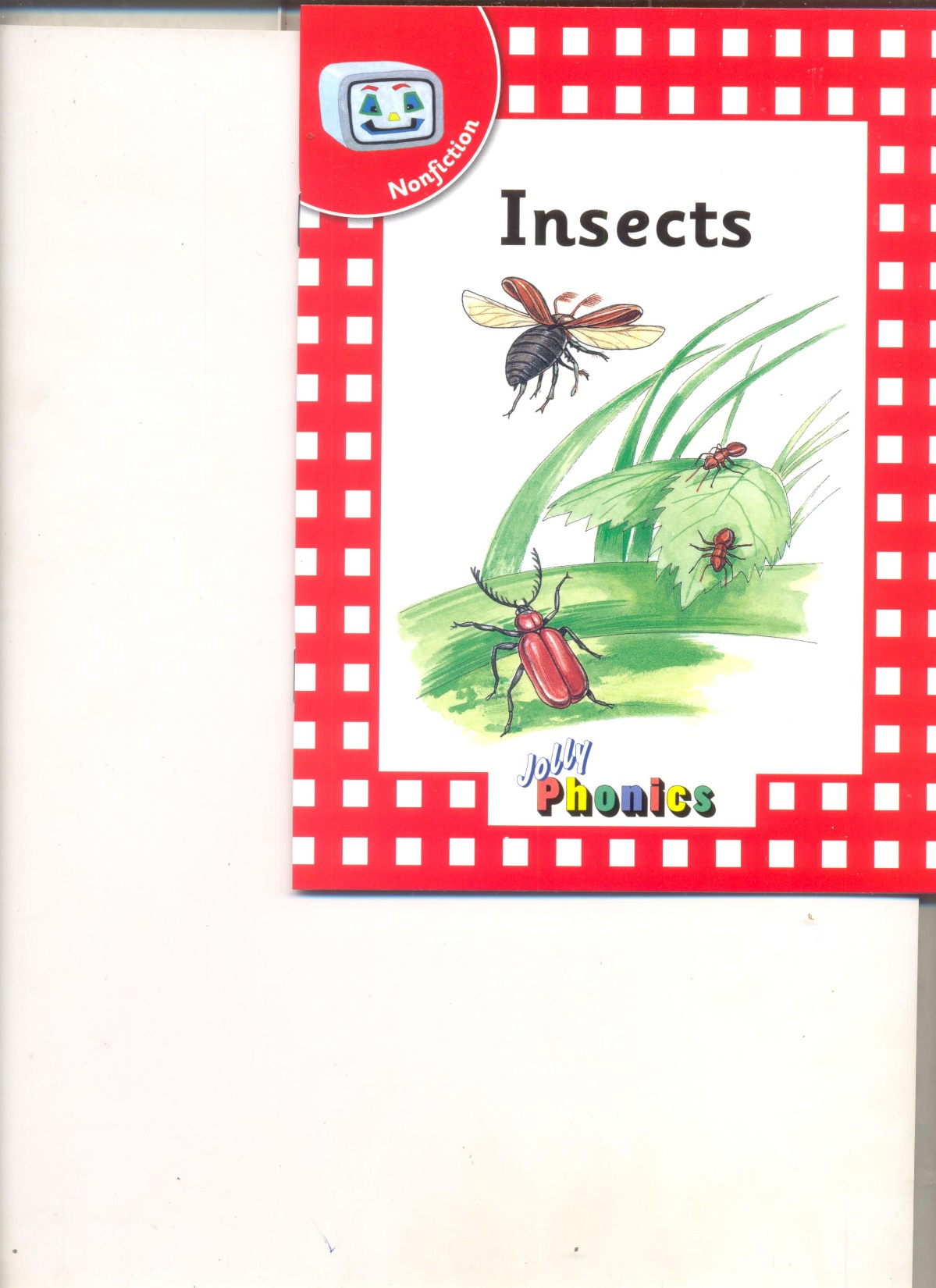 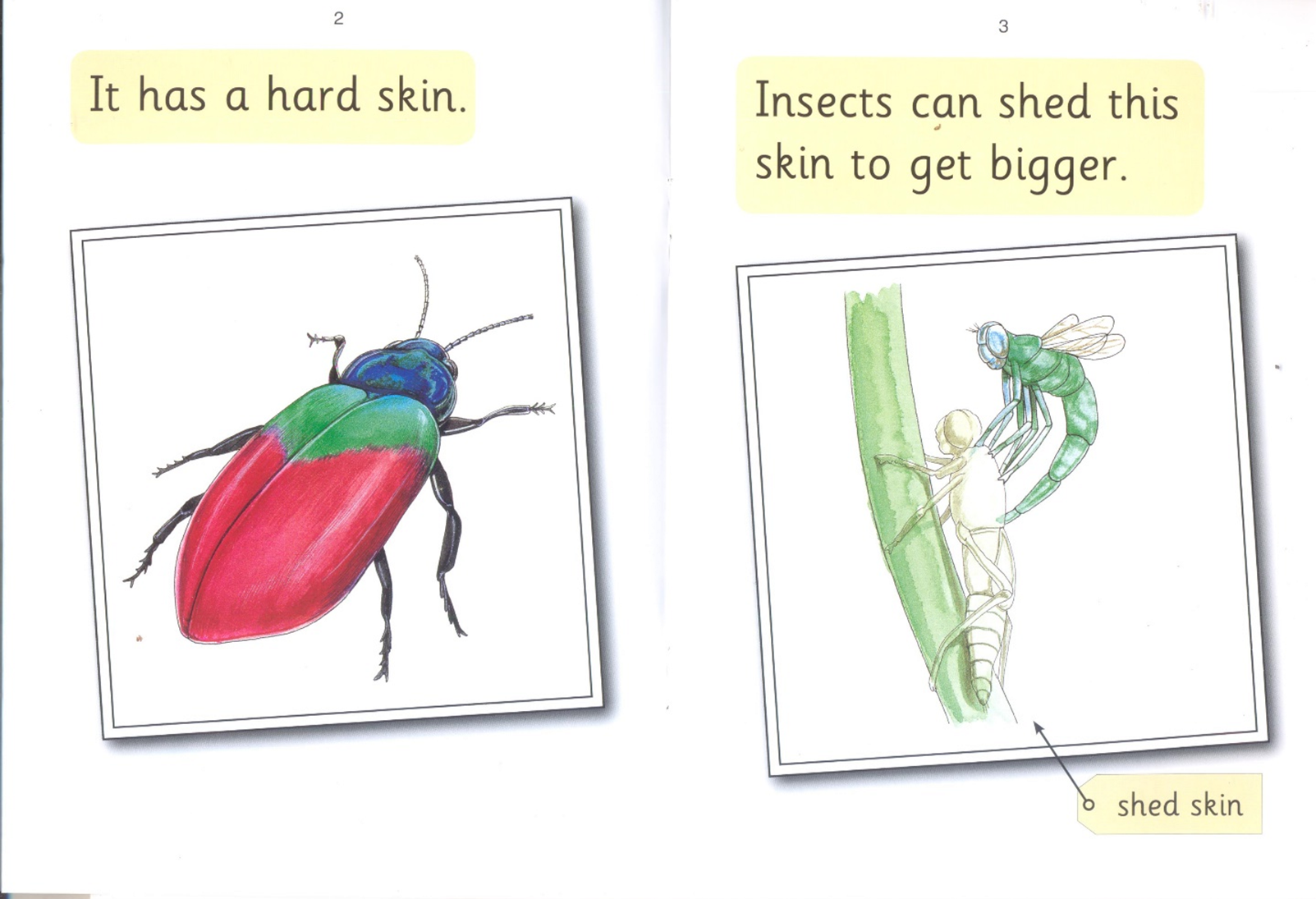 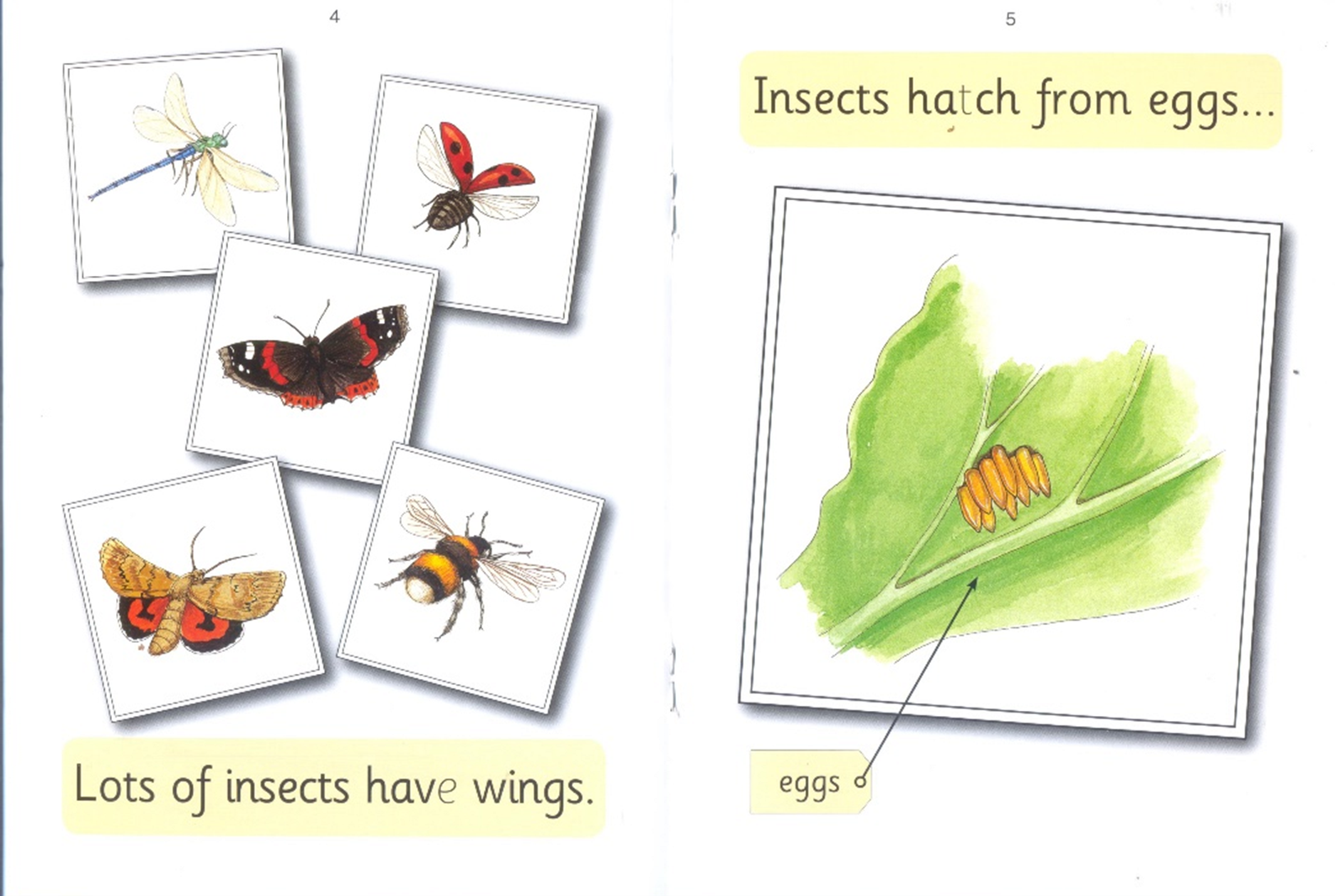 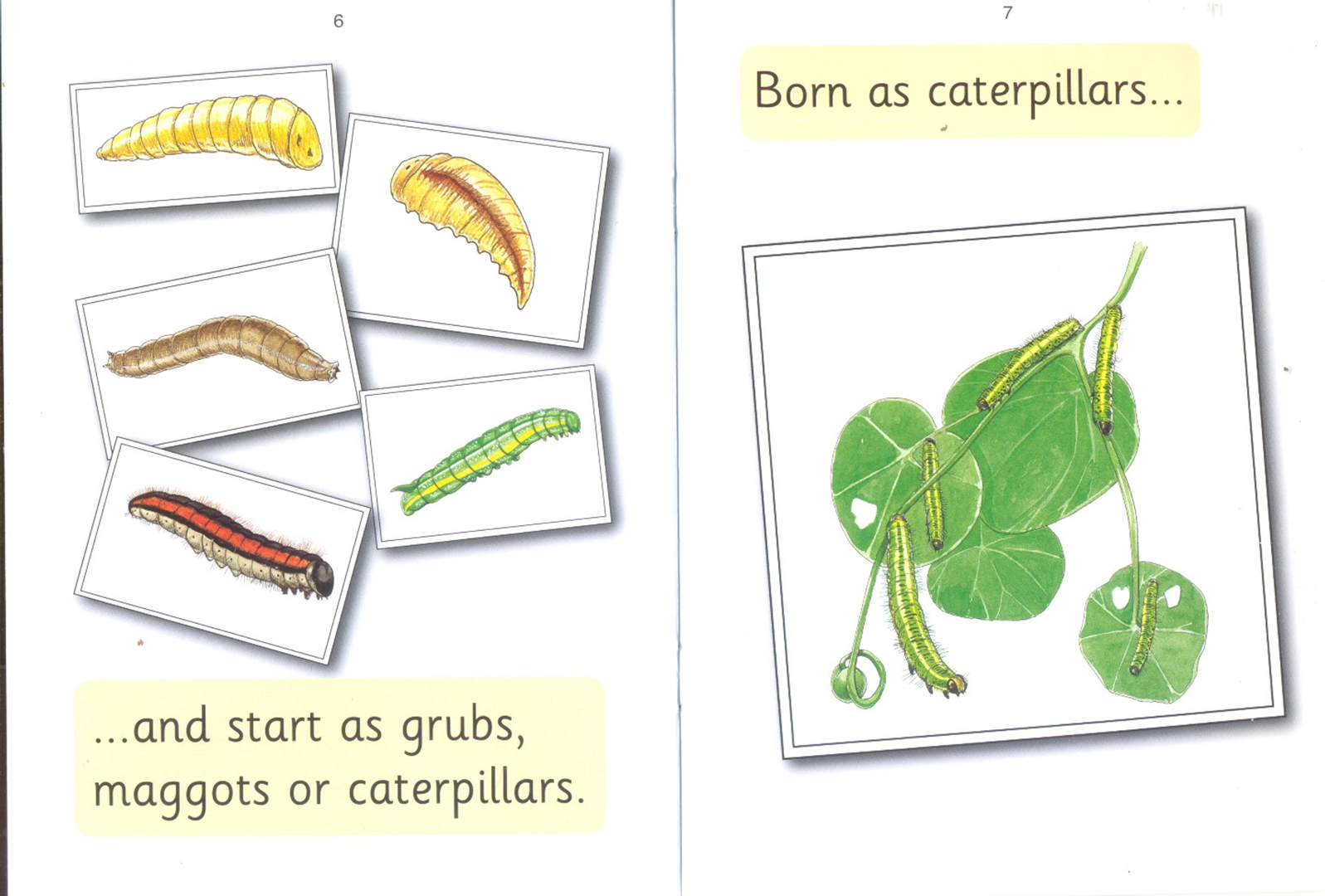 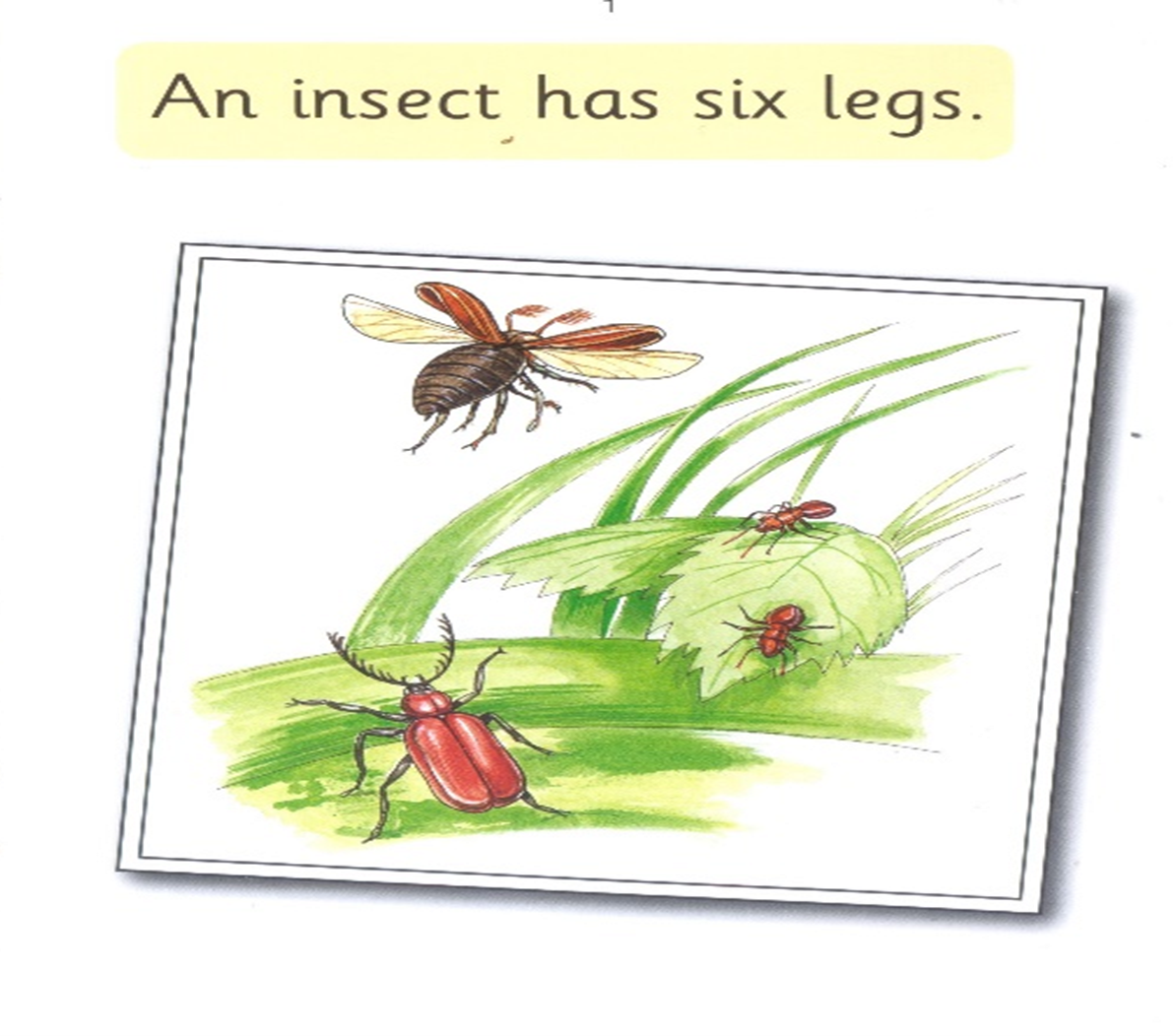 An insect                           legs
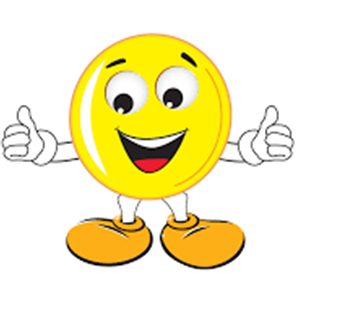 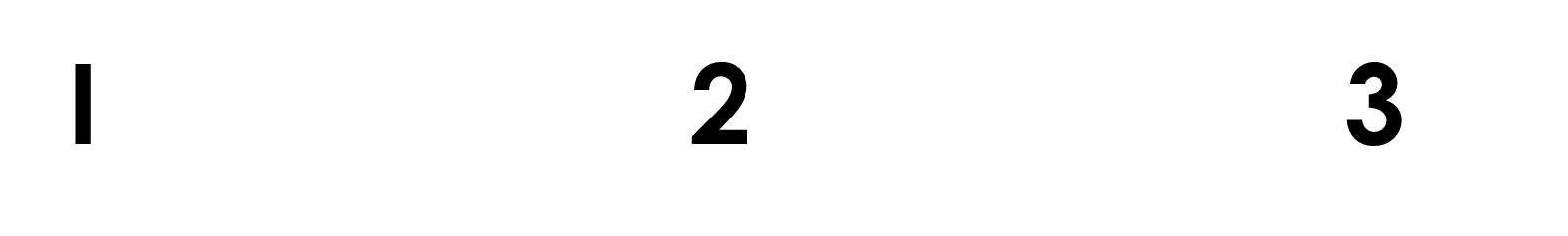 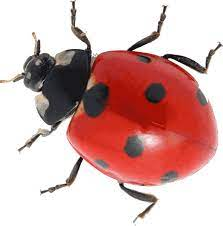 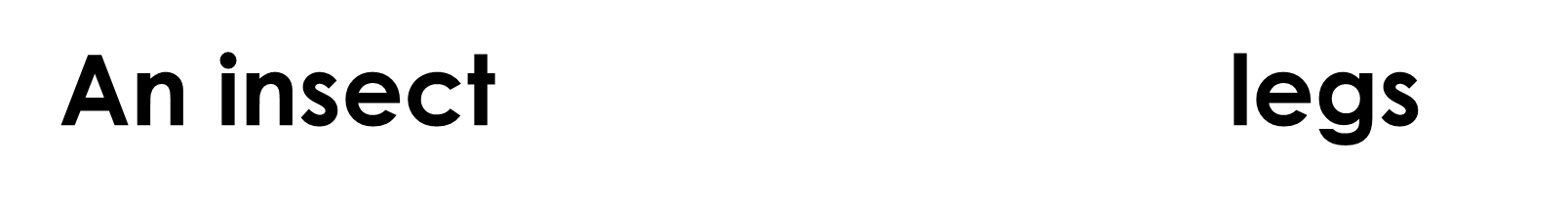 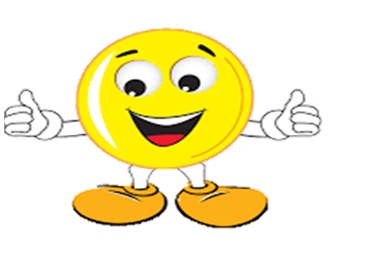 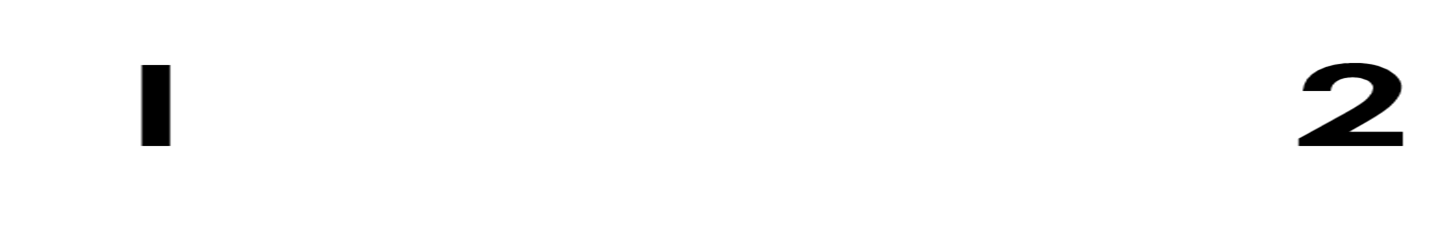 6
six                      seven
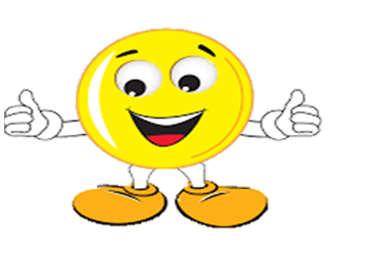 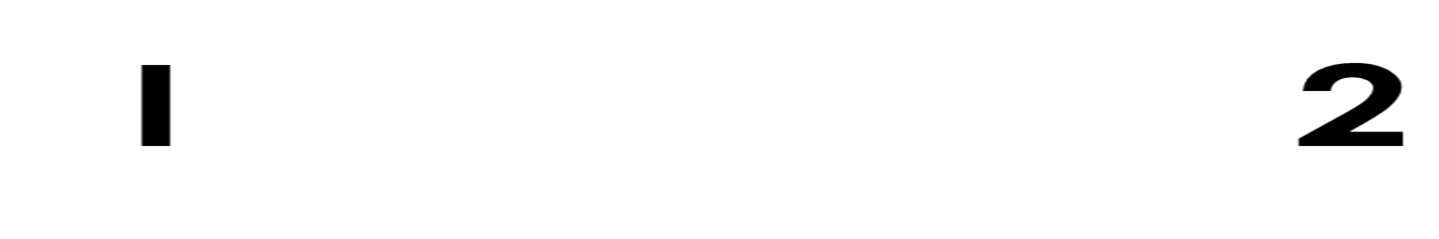 six
has
An
insect
legs.
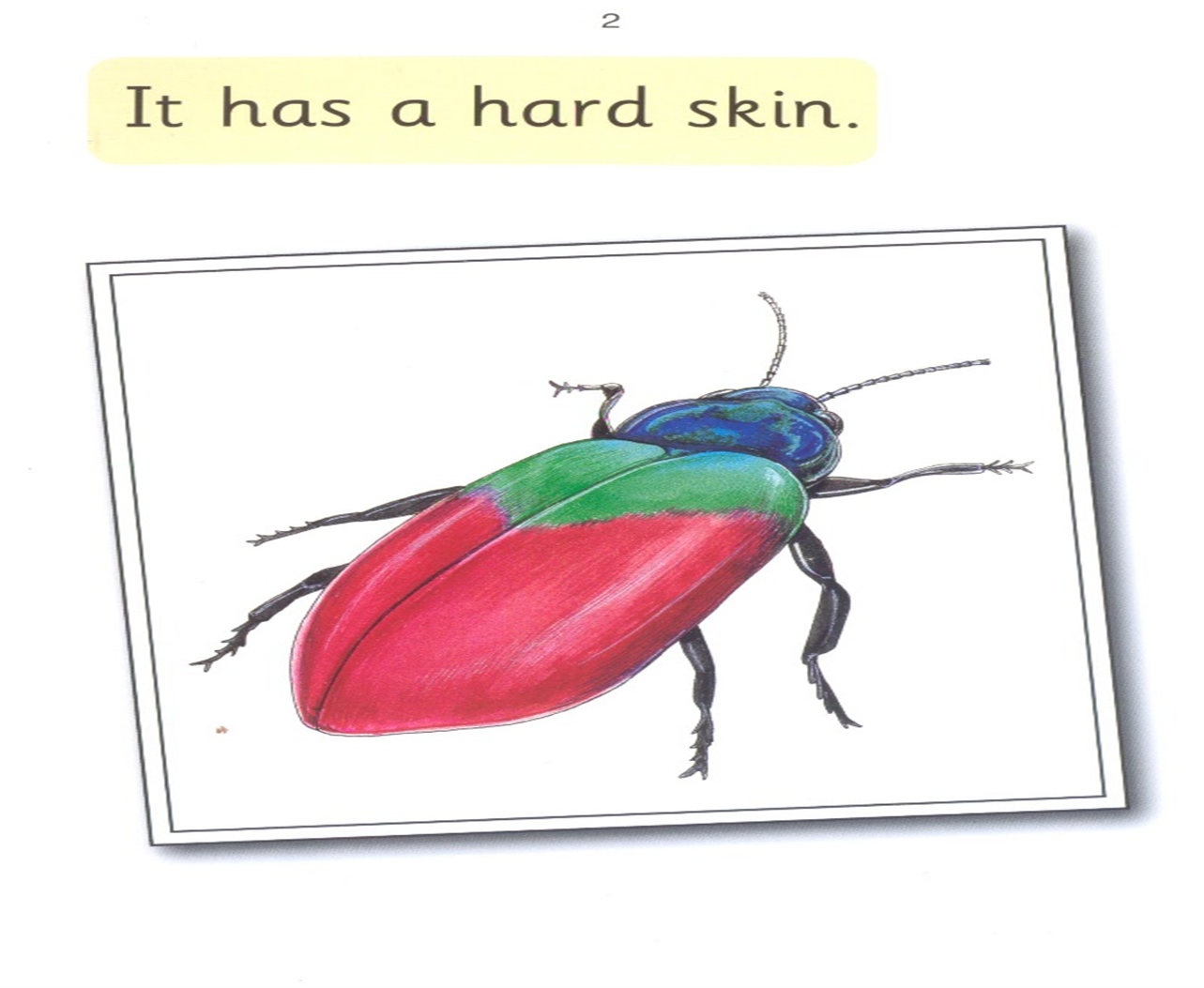 It            has
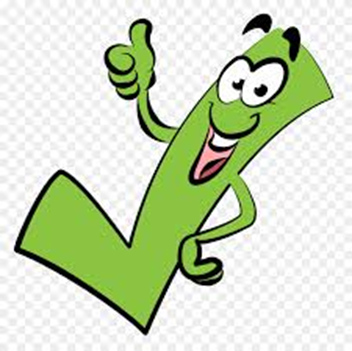 has                 hard
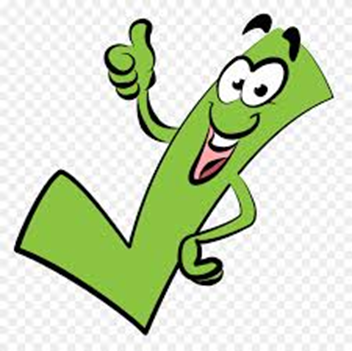 hard         skin
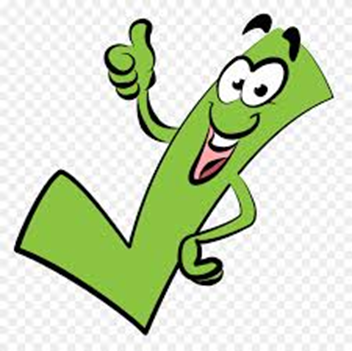 a
It
has
skin.
hard
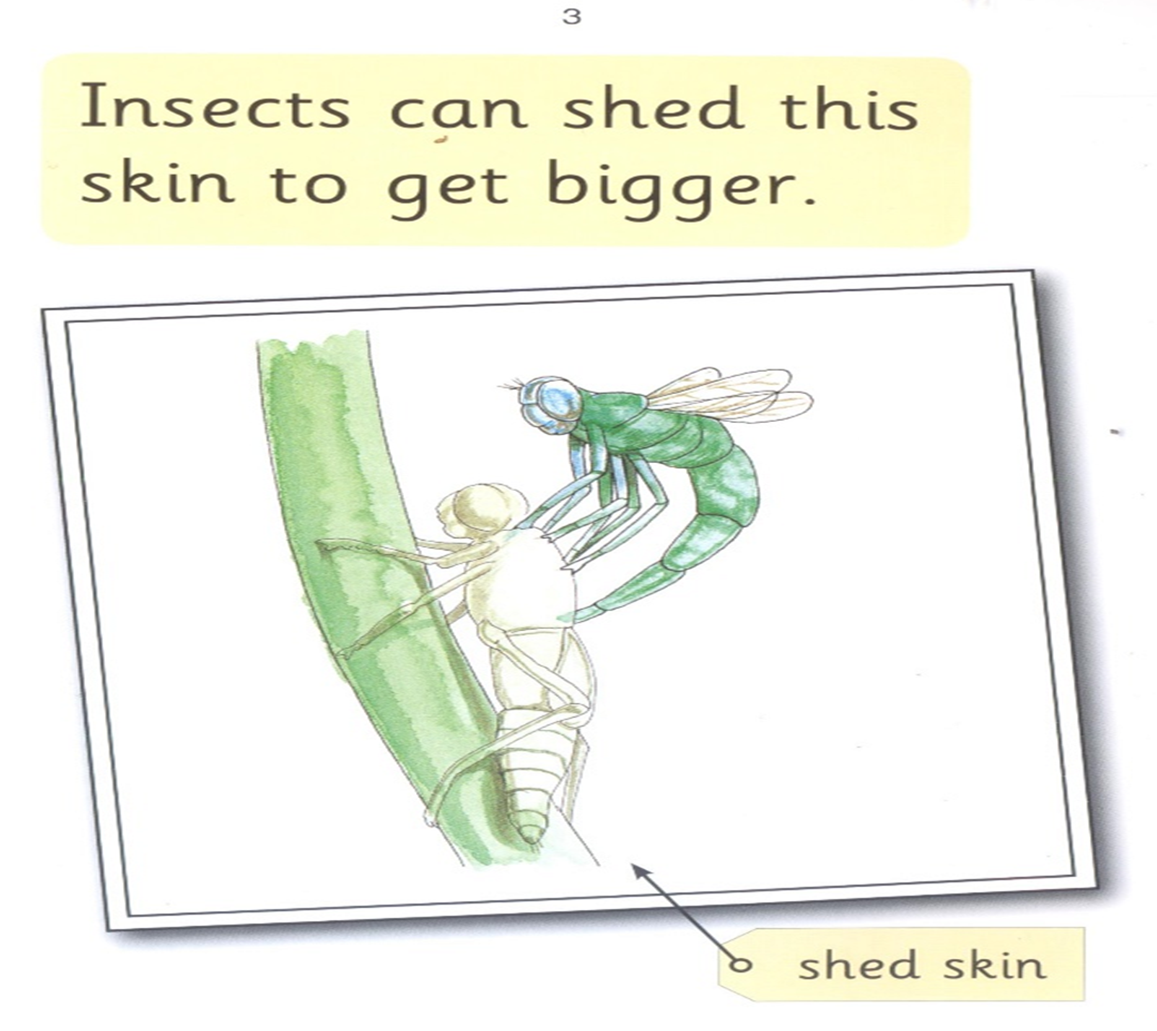 Insect               can
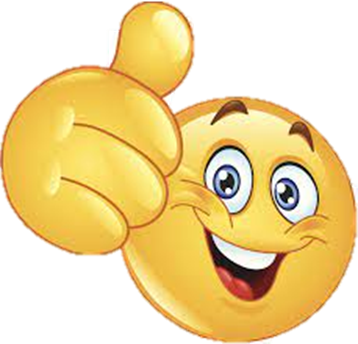 shed                 this
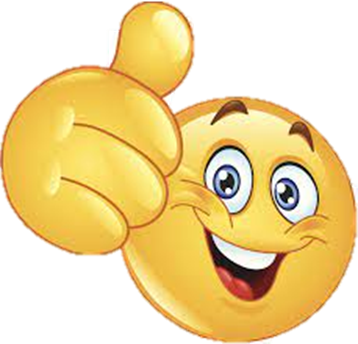 skin        to          get
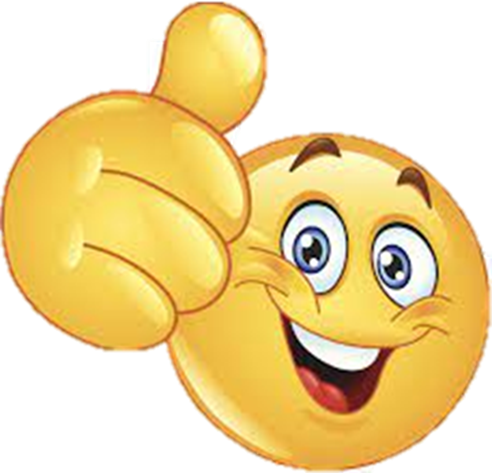 shed               bigger
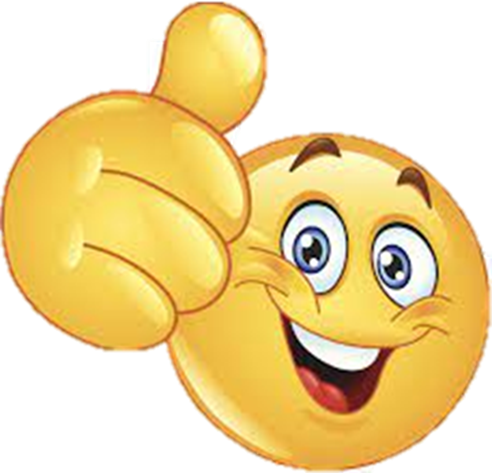 Insect
can
shed
this
skin
to
get
bigger.
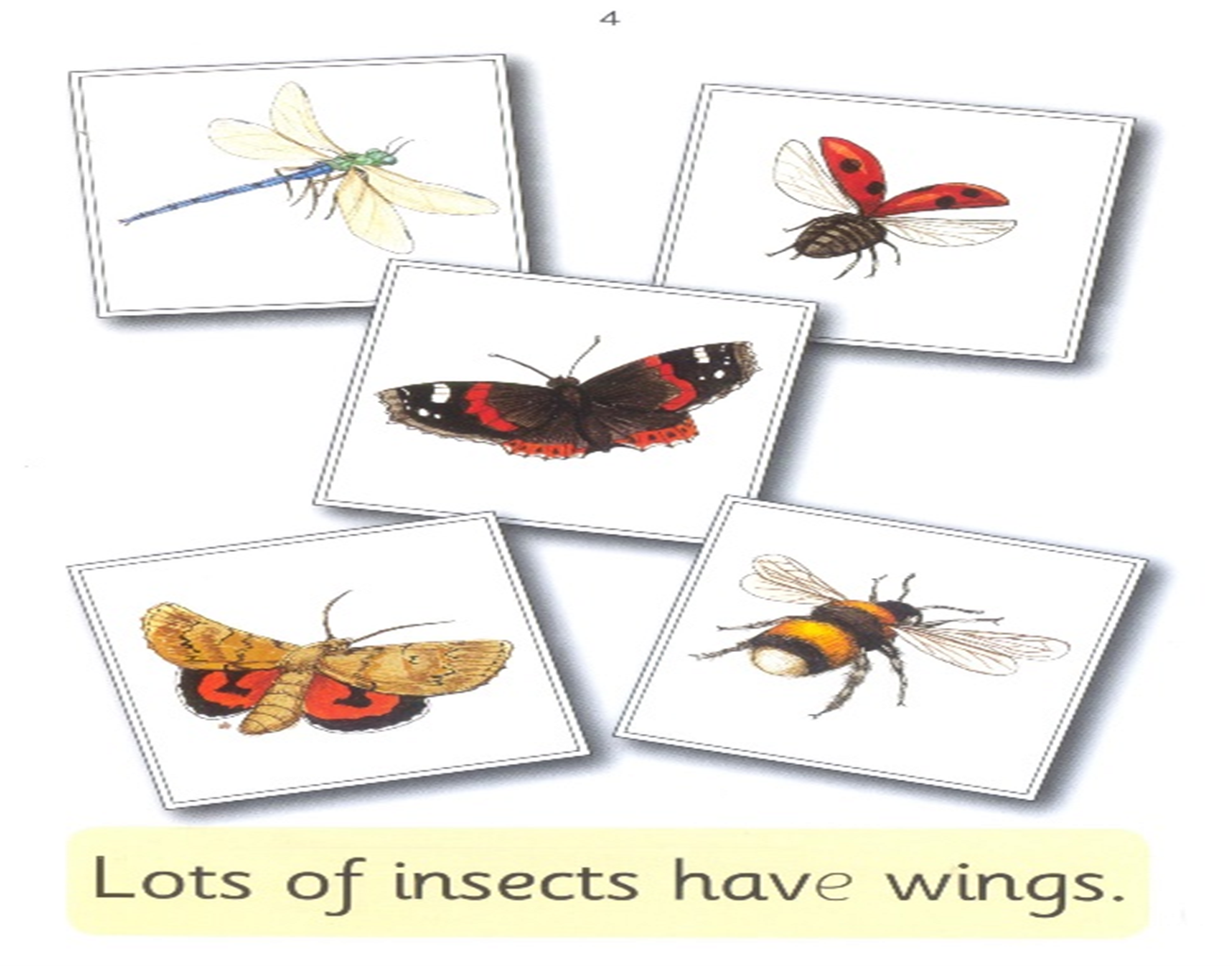 lots        of           insects
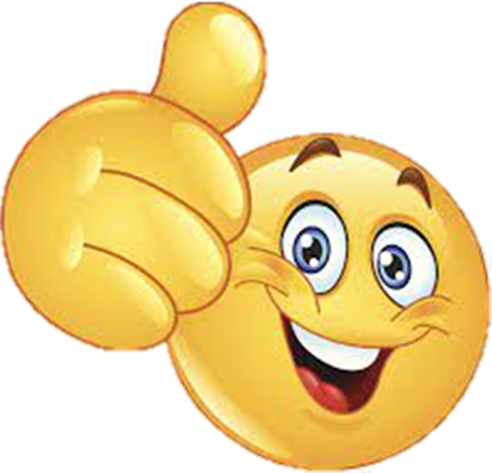 have            wings
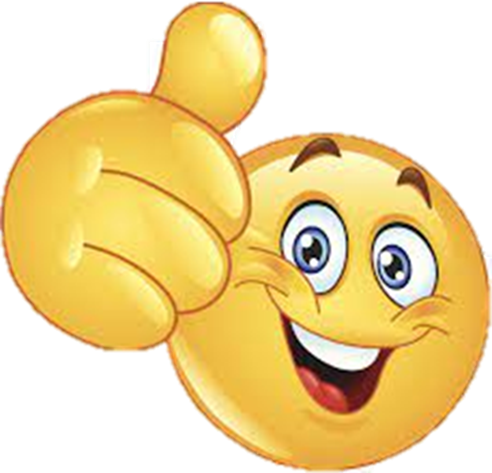 lots
of
insects
have
wings.
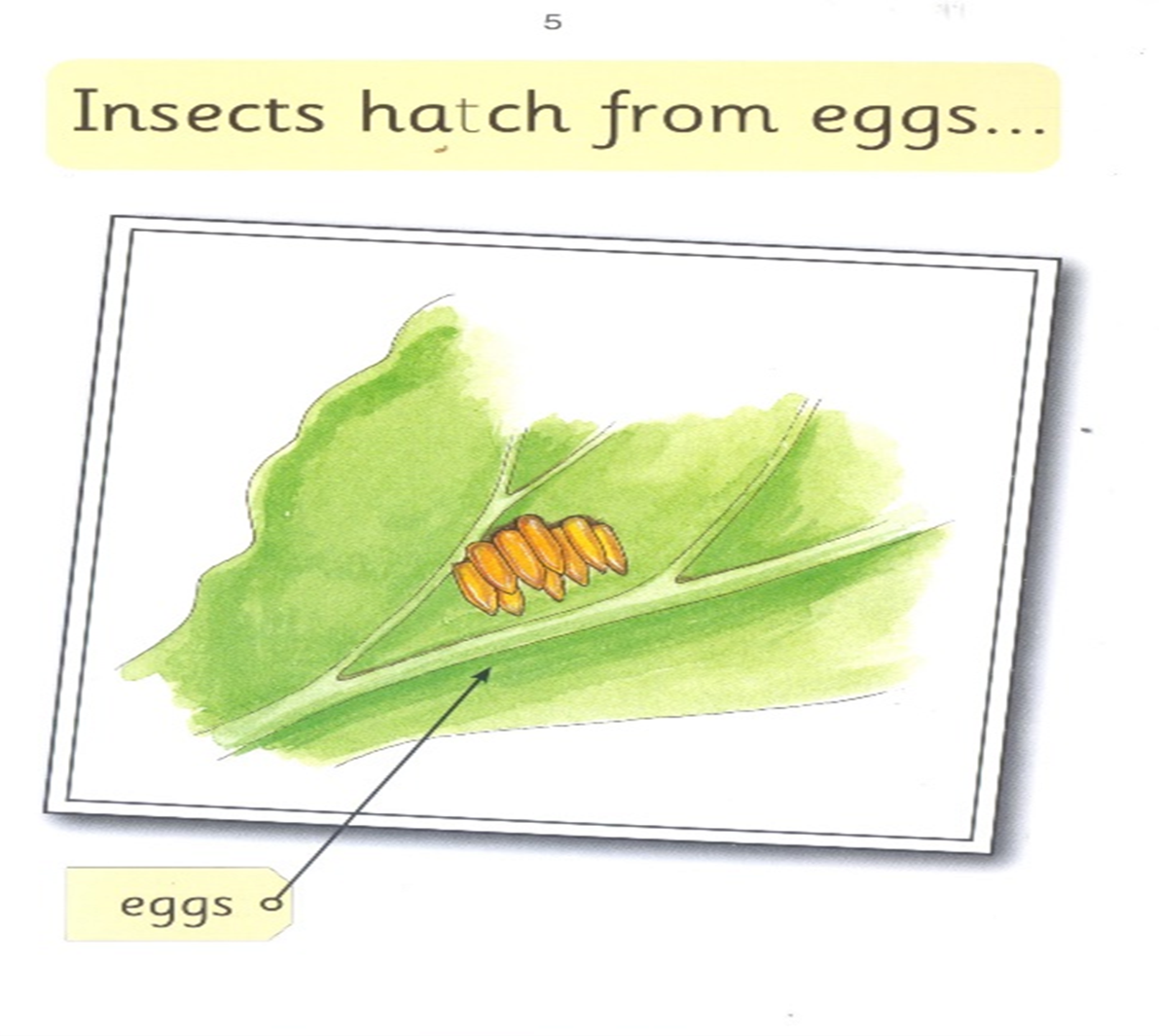 Insects              hatch
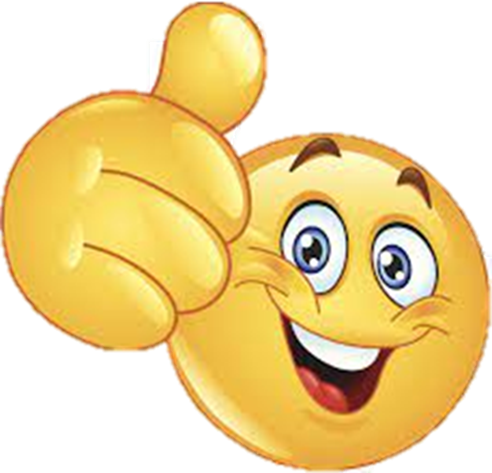 from           eggs
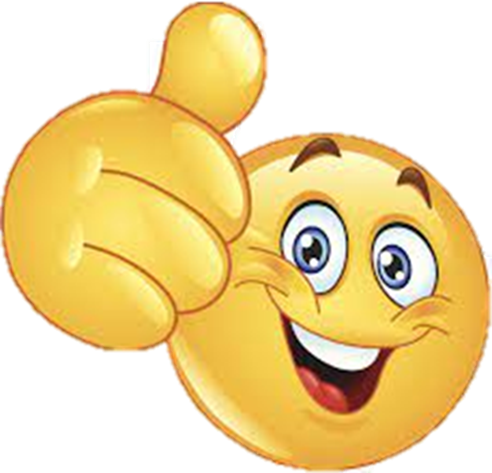 from
eggs.
Insects
hatch
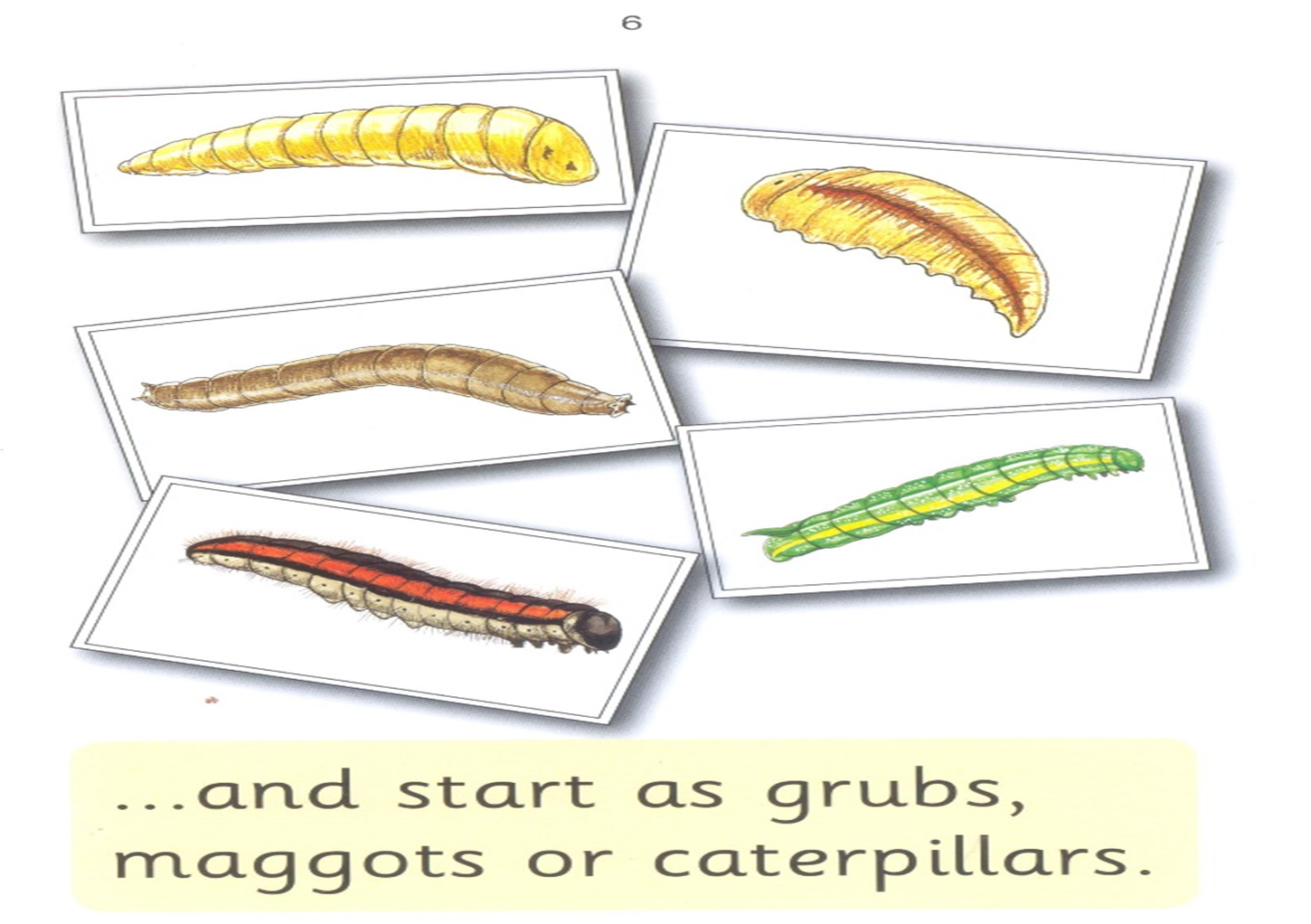 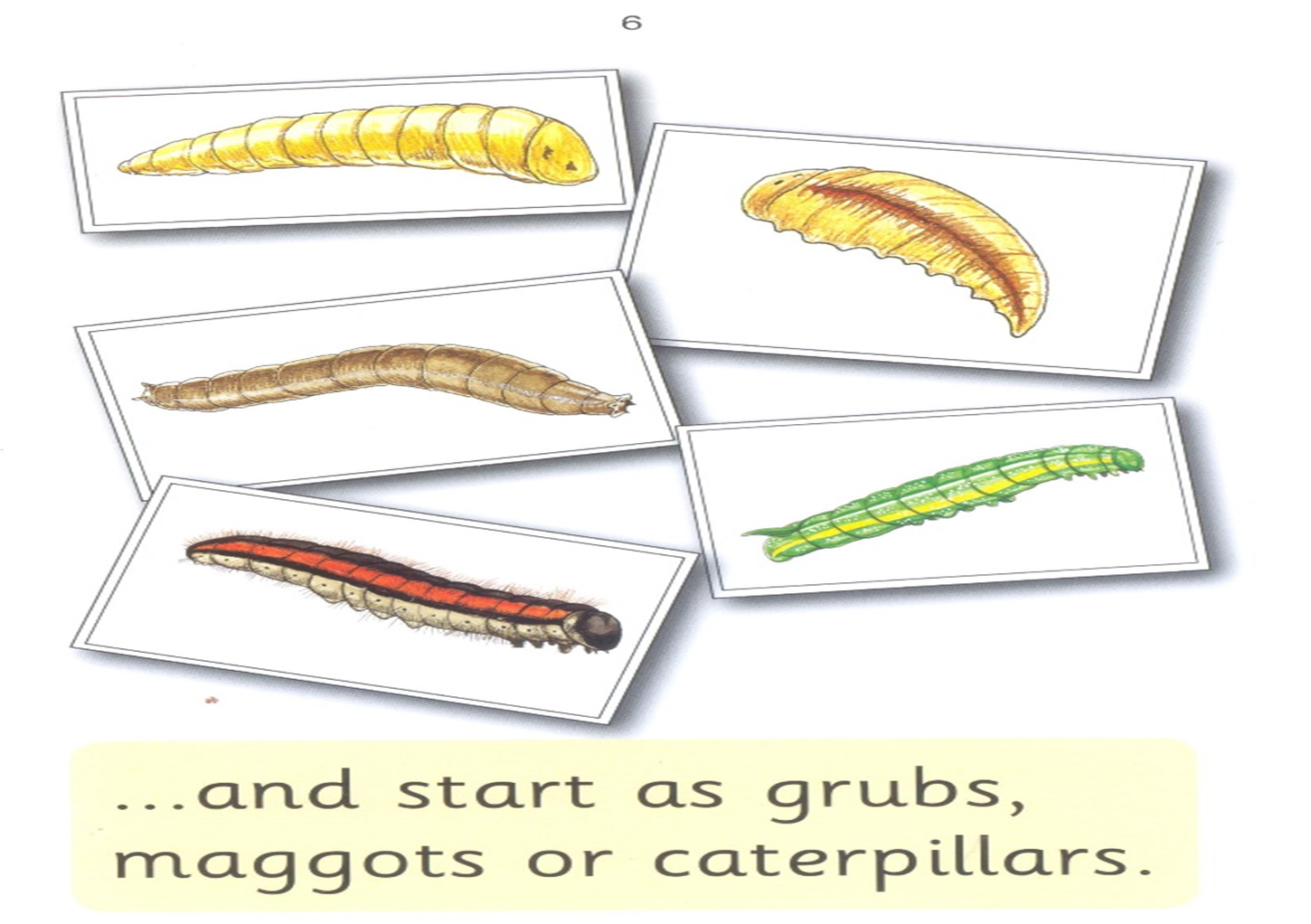 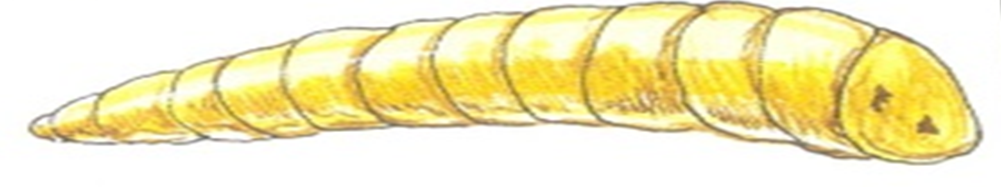 grubs                     maggots
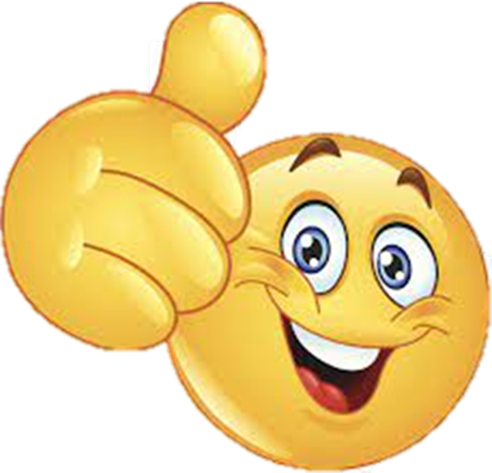 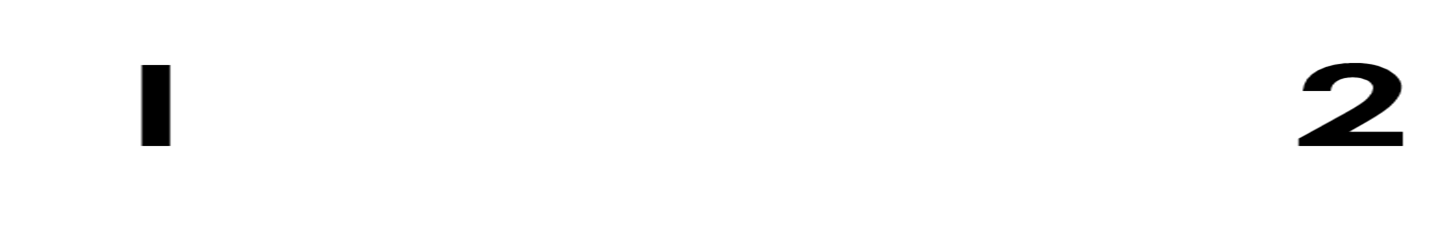 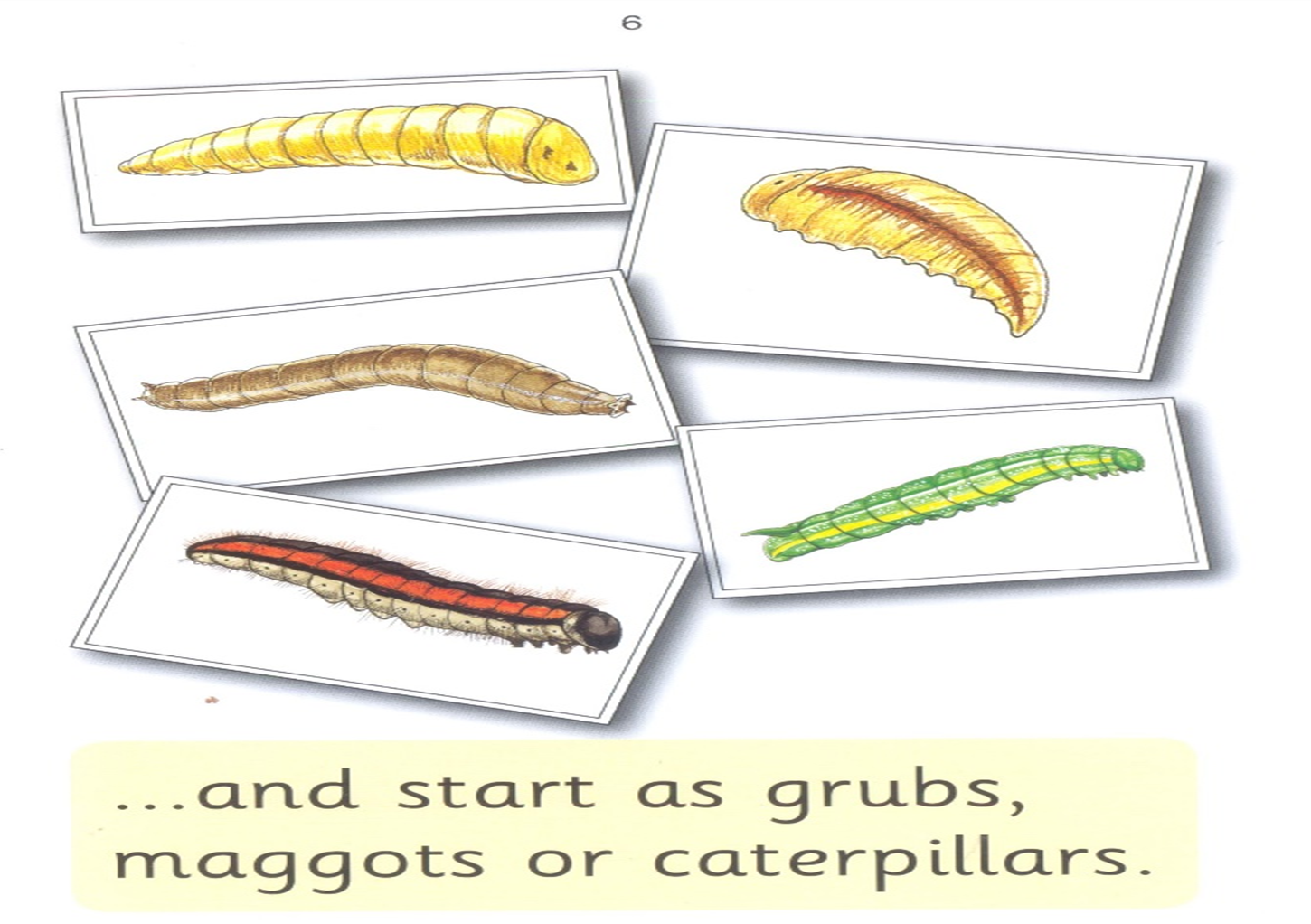 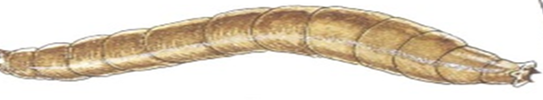 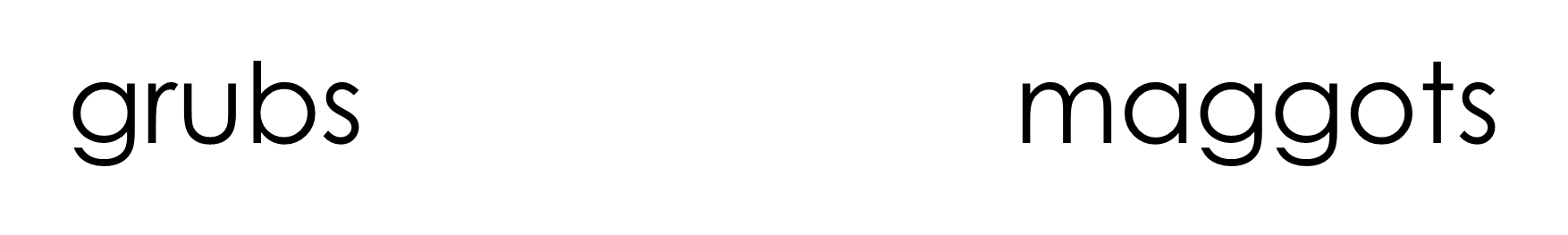 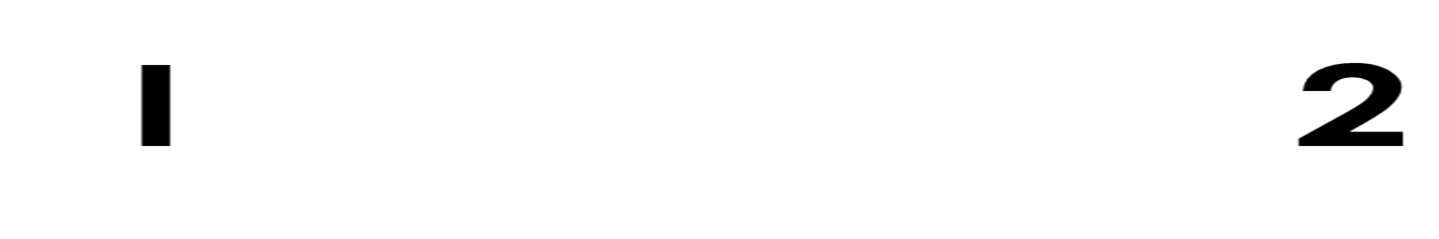 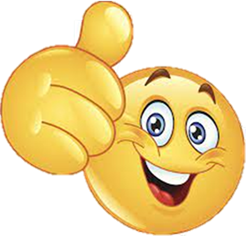 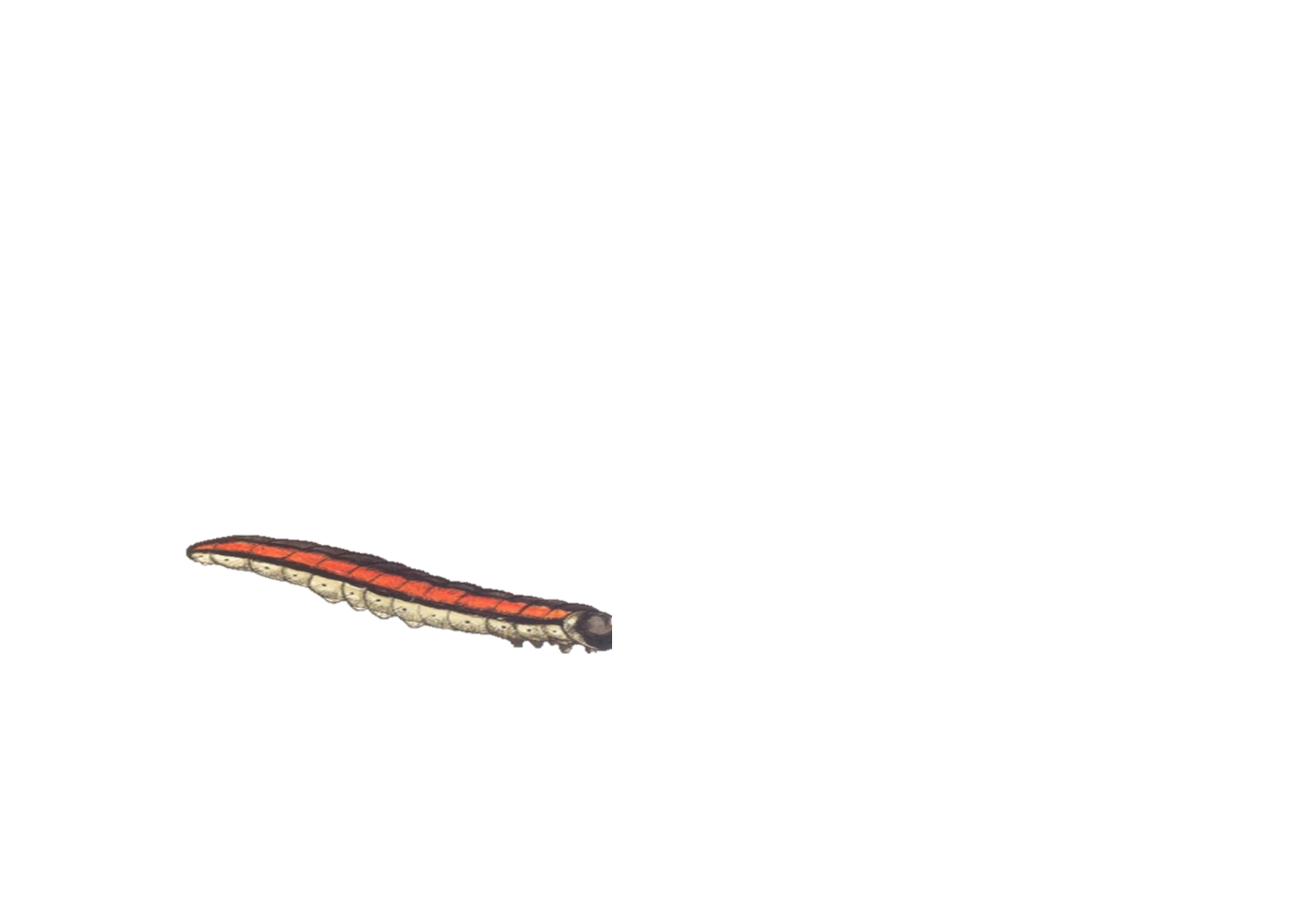 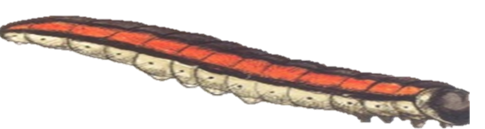 caterpillars                  maggots
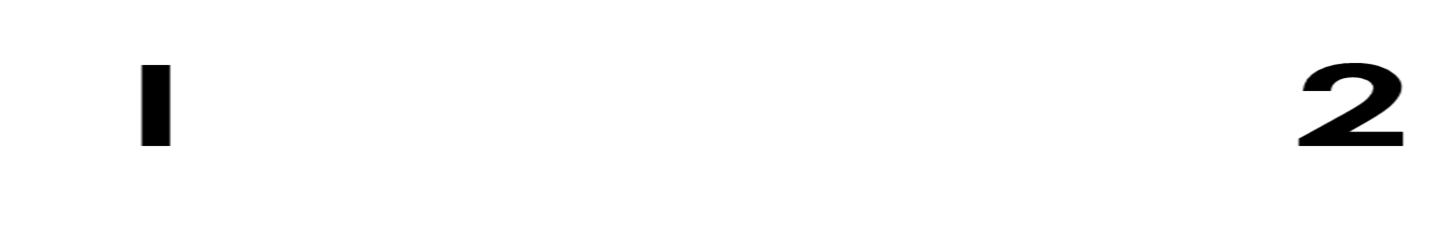 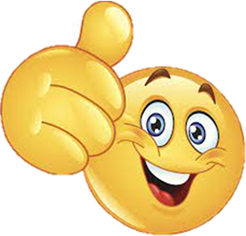 and start as grubs, maggots or caterpillar.
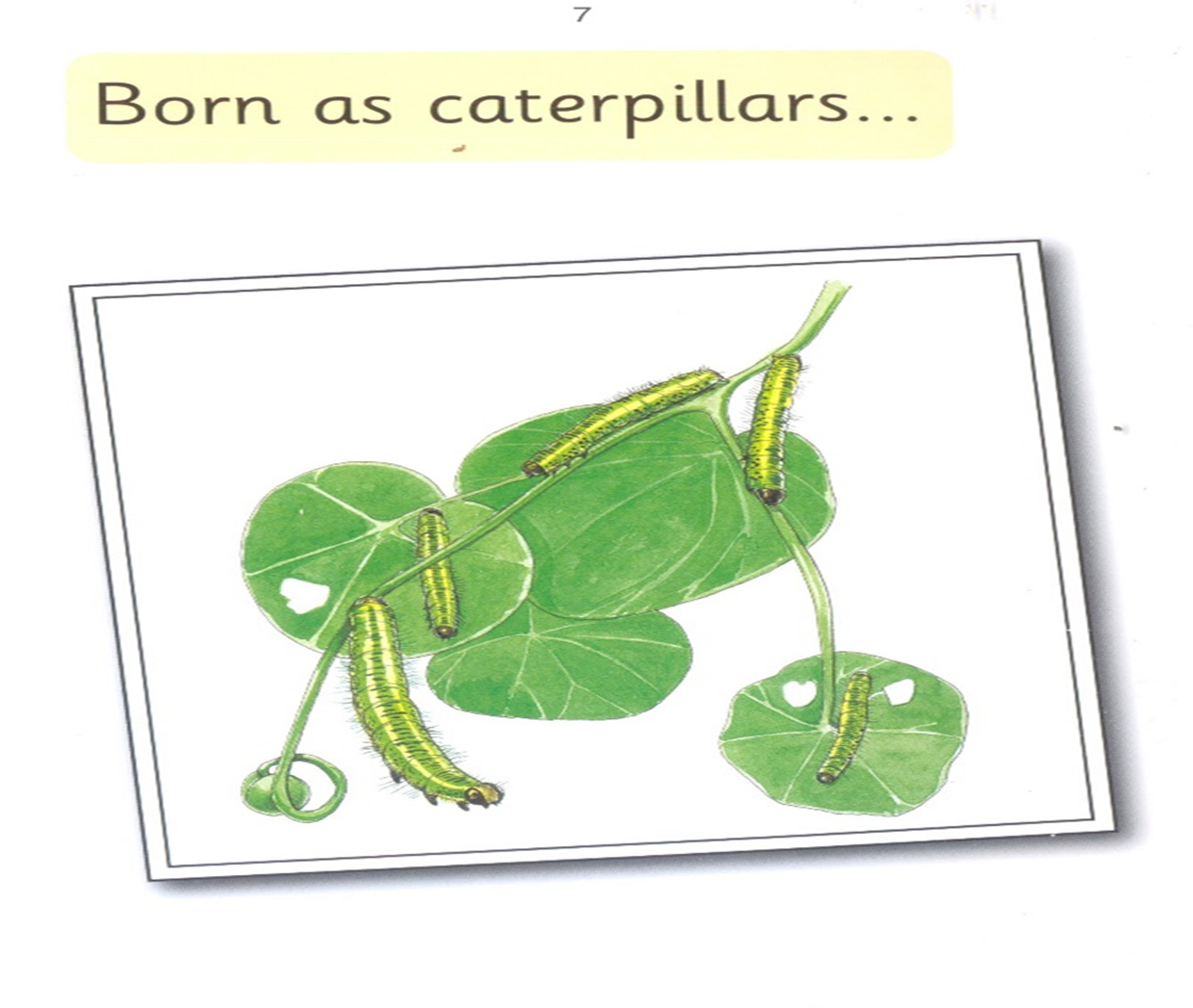 Born
as
caterpillars…
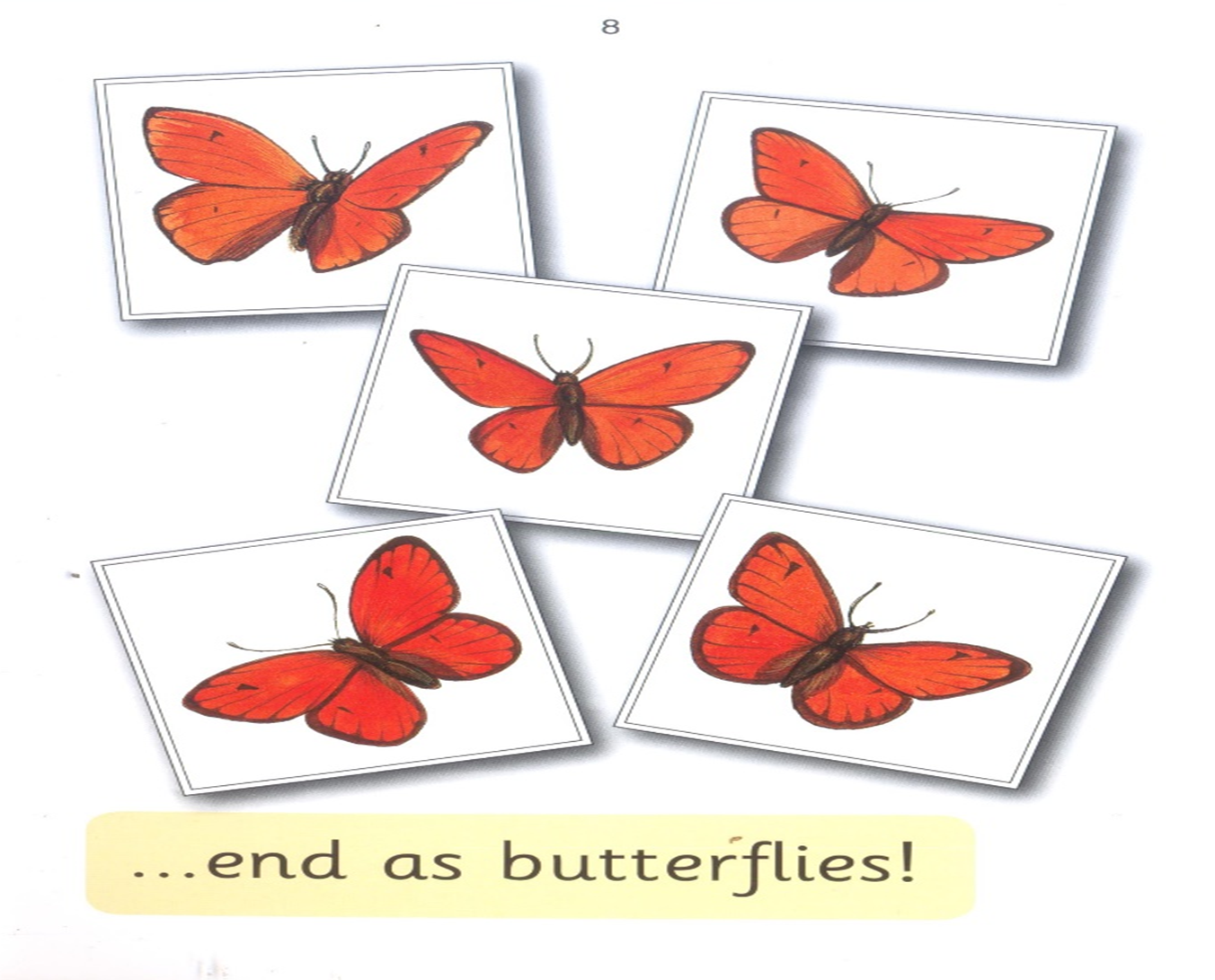 end
as
butterflies…